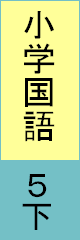 クラスで
活動報告をしよう
故
こ
意
災
さい
害
均
きん
等
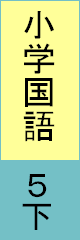 漢字の広場⑥
送りがなのきまり
舌
した
をまく
夫
妻
さい
宿
舎
しゃ
鉄
鉱
こう
石
銅
どう
メダル
承
しょう
知
肥
ひ
料
団
だん
体
転
居
きょ
消費
税
ぜい
つり
銭
せん
犯
はん
人
酸
さん
化
血
液
えき
人口
衛
えい
星
大
仏
ぶつ
松
竹
ちく
梅
組
そ
識
Copyright (C) 2016 / 柏市教育委員会　 All Rights Reserved.